樂與怒
太 5:21-26
《登山寶訓：一趟生命重整之旅》11
諾瓦克憤怒程度測試：你容易生氣嗎？
你用身上的最後一枚硬幣打電話，可是還沒撥完後就斷線了，而硬幣也沒有了。

□ 你幾乎不生氣
□ 你有一點點惱火
□ 你有些生氣
□ 你相當生氣
□ 你極為憤怒
你在咖啡室拿著4杯咖啡，好不容易快走到桌前，可有人撞到你了，咖啡全倒瀉了。

□ 你幾乎不生氣
□ 你有一點點惱火
□ 你有些生氣
□ 你相當生氣
□ 你極為憤怒
你和別人說話，可對方不理不睬。

□ 你幾乎不生氣
□ 你有一點點惱火
□ 你有些生氣
□ 你相當生氣
□ 你極為憤怒
有人做錯了事反而還埋怨你。

□ 你幾乎不生氣
□ 你有一點點惱火
□ 你有些生氣
□ 你相當生氣
□ 你極為憤怒
你已經和人約好去某個地方見面，可對方卻在最後一刻爽約了，而讓你一個人在那裡呆等。

□ 你幾乎不生氣
□ 你有一點點惱火
□ 你有些生氣
□ 你相當生氣
□ 你極為憤怒
21「你們聽過有對古人說：『不可殺人』；『凡殺人的，必須受審判。』22但是我告訴你們：凡向弟兄動怒的，必須受審判；凡罵弟兄是廢物的，必須受議會的審判；凡罵弟兄是白痴的，必須遭受地獄的火。23所以，你在祭壇上獻祭物的時候，若想起有弟兄對你懷恨，
24就要把祭物留在壇前，先去跟弟兄和好，然後來獻祭物。25你同告你的冤家還在路上，就要趕快與他講和，免得他把你送交給法官，法官交給警衛，你就下在監裏了。26我實在告訴你，就是有一個大文錢還沒有還清，你也絕不能從那裏出來。」 （太 5:21-26）
甚麼是常見會引起憤怒的情況？
覺得對方對自己不公平
覺得對方故意激怒自己
覺得對方阻礙自己做自己想做的事
覺得對方在侮辱自己
覺得對方要為一些不理想的情況負責
即使生氣也不要犯罪；不可含怒到日落，不可給魔鬼留地步。（弗4:26-27）
Go ahead and be angry. You do well to be angry--but don't use your anger as fuel for revenge. And don't stay angry. Don't go to bed angry. (v.26, The Message)
要制伏心中的怒火，我們需要…
從看外表到看內心
從看別人到看自己
從被監禁到得釋放
從看外表到看內心
但是我告訴你們：凡向弟兄動怒的，必須受審判；凡罵弟兄是廢物的，必須受議會的審判；凡罵弟兄是白痴的，必須遭受地獄的火。(太5:21-22)
[Speaker Notes: 詩7: 流離調]
ANGER(怒氣)
D
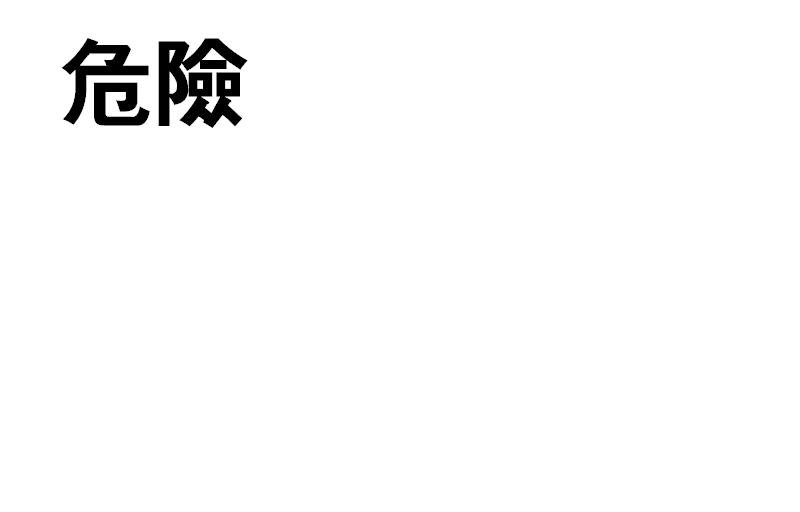 上帝啊，求你鑒察我，知道我的心思，試煉我，知道我的意念，看在我裏面有甚麼惡行沒有，引導我走永生的道路。
（詩139:23-24）
從看別人到看自己
所以，你在祭壇上獻祭物的時候，若想起有弟兄對你懷恨，就要把祭物留在壇前，先去跟弟兄和好，然後來獻祭物。（太5:23-24）
[Speaker Notes: 詩7: 流離調]
聯合國人權理事會通過
調查以巴衝突是否牽涉罪行
為甚麼看見你弟兄眼中有刺，卻不想自己眼中有梁木呢？（太7:3）
從被監禁到得釋放
你同告你的冤家還在路上，就要趕快與他講和，免得他把你送交給法官，法官交給警衛，你就下在監裏了。我實在告訴你，就是有一個大文錢還沒有還清，你也絕不能從那裏出來。(太 5:25-26)
「在走出囚室，經過通往自由的監獄大門那一刻，我已經清楚，如果自己不能把悲傷和怨恨留在身後，那麼我其實仍在獄中。」（曼德拉）
主的靈在我身上，
因為他用膏膏我，
叫我傳福音給貧窮的人；
差遣我宣告：被擄的得釋放，
失明的得看見，
受壓迫的得自由，
宣告上帝悅納人的禧年。
（路4:18-19）
要制伏心中的怒火，我們需要…
從看外表到看內心
從看別人到看自己
從被監禁到得釋放
我親愛的弟兄們，你們要明白：你們每一個人要快快地聽，慢慢地說，慢慢地動怒，因為人的怒氣並不能實現上帝的義。（雅1:19-20）
My dear brothers and sisters, always be willing to listen and slow to speak. Do not become angry easily, because anger will not help you live the right kind of life God wants. (New Century Version)